08. Orrüreg, orrmelléküregek. A gége porcai és ízületei.
Dávid Csaba
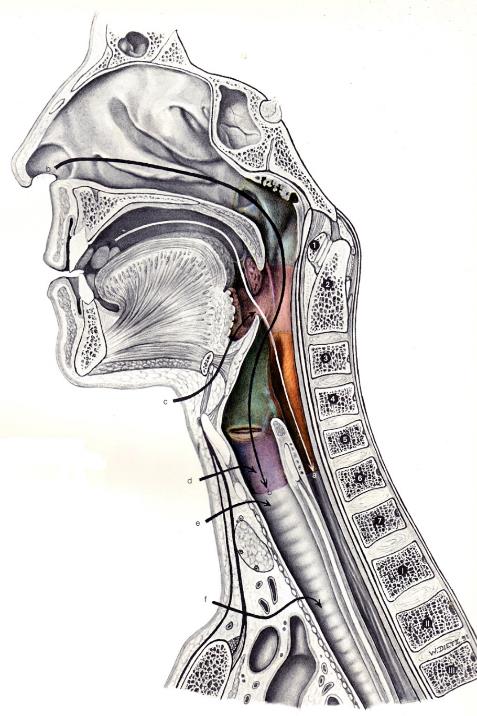 Orrüreg

Regio respiratoria
Regio olfactoria
Pharynx
Vestibulum nasi
Szájüreg
Larynx
Cavitas nasi - Orrüreg
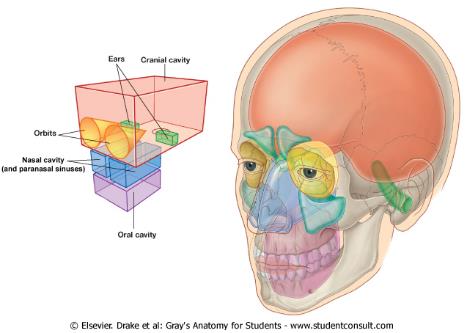 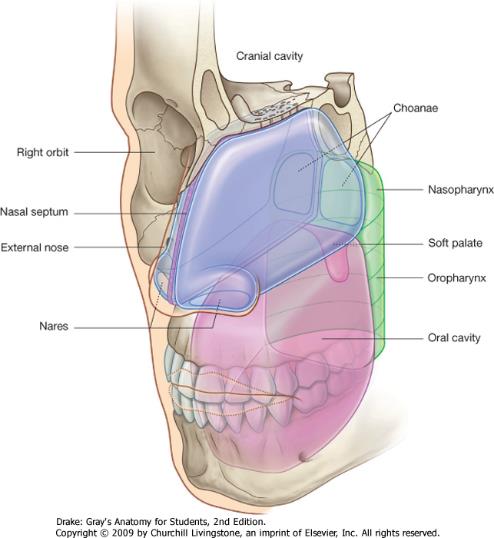 Nasus externus
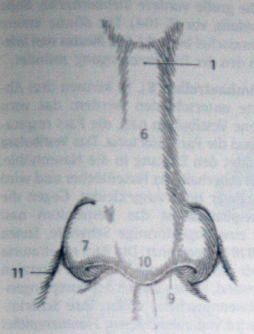 Radix nasi
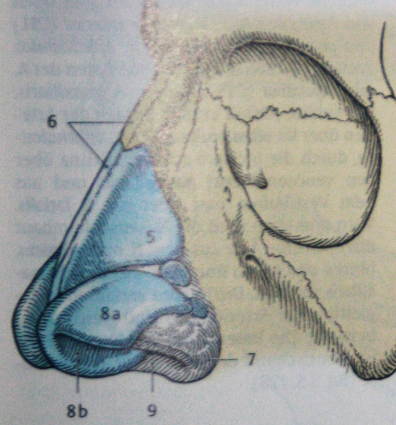 Dorsum nasi
Cartilago nasi lateralis
Ala nasi
Cartilago alaris
Crus laterale
Crus mediale
Naris
Apex nasi
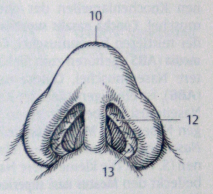 Cartilagines nasales accessoria
Az orr mimikai izmai
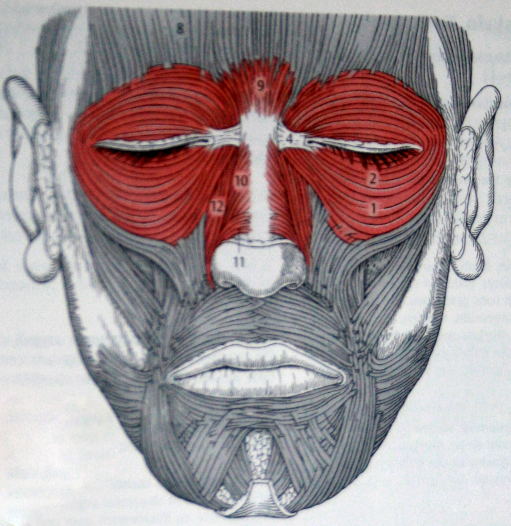 M nasalis 
Pars transversa (10)
Pars alaris (11)
M levator labii superioris alequae nasi (12)
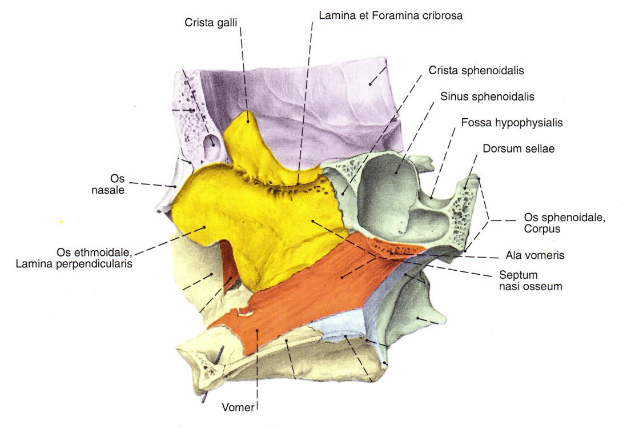 Septum nasi osseum
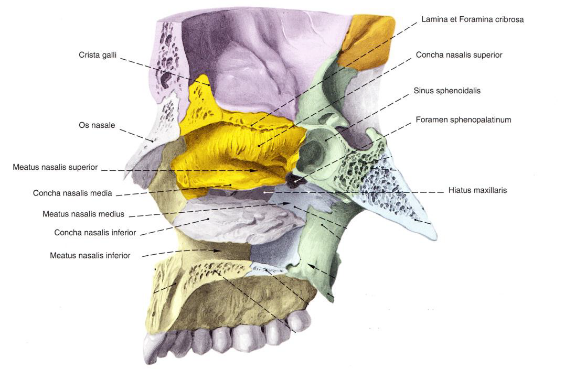 az orrüreg laterális fala
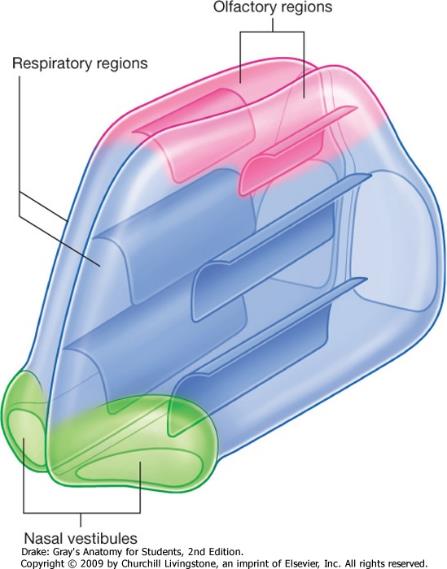 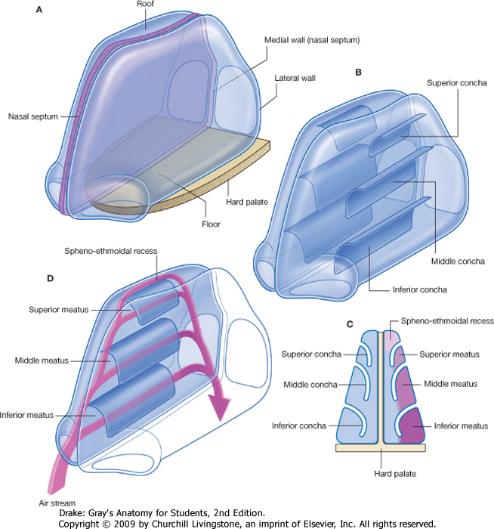 A szürke folt a sinus maxillaris projekciója a concha nasalis inferiorra
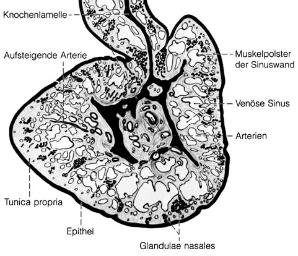 Orrnyálkahártya
Plexus cavernosus conchae
normal
duzzadt
légzőhám (ld. légcső, 12. előadás)
beidegzés
parasympatikus (duzzadás)
sympathikus (lohadás)
reflexek
tüsszentés
oldalfekvéskor az alsó orrfél nyálkahártyája megduzzad
nyálkahártya
Vérellátás
A carotis interna
A ophtalmica
orrvérzés
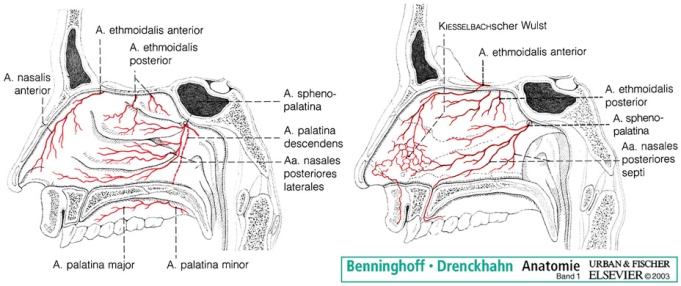 A maxillaris
A carotis externa
Beidegzés
Regio olfactoria
N olfactorius (I)
Regio respiratoria
érző
N ethmoidales ant et post (V/1)
N nasopalatinus (V/2)
Rr nasales posteriores laterales et septales (V/2)
vegetatív
Ggl pterygopalatinum 
Ggl cervicale superius
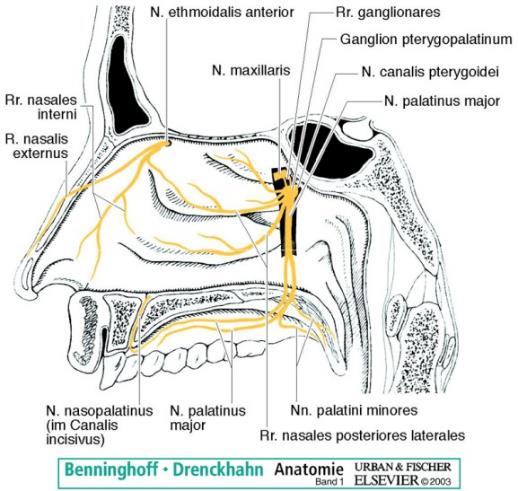 Az orrüreg csatornái
Az orrmelléküregek csatornái
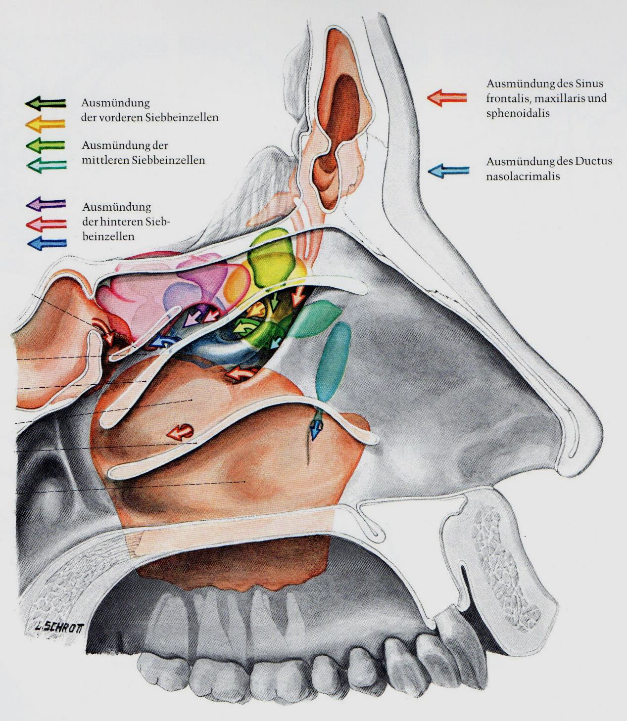 Sinus paranasales
Sinus frontalis, maxillaris és sphenoidalis nyílásai
Elülső rostasejtek nyílásai
Középső rostasejtek nyílásai
Ductus nasolacrimalis nyílása
Hátulsó rostasejtek nyílásai
Melléküregek fejlődése
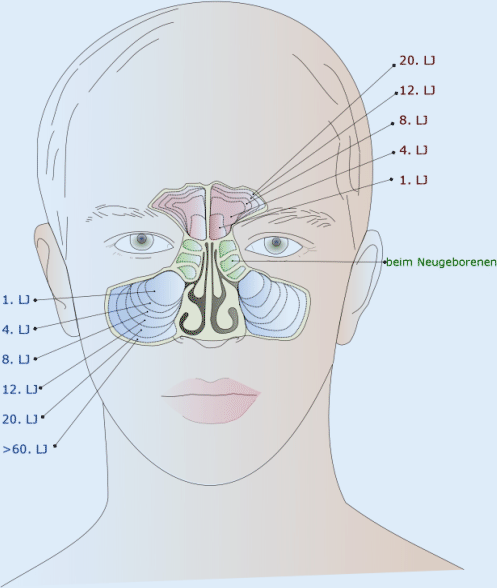 újszülött
Lj=Lebensjahr 
magyarul:  életévek
Gége
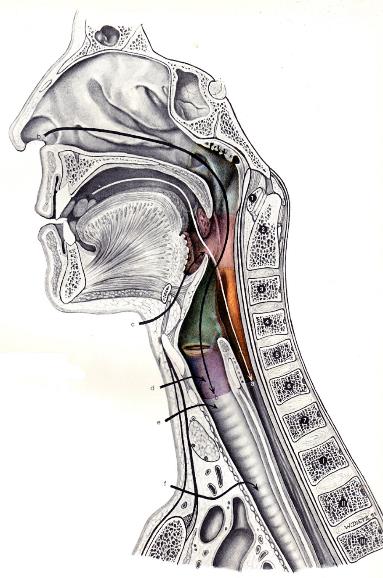 Larynx
A gége vázelemei
Páratlan
Cartilago epiglottica (gégefedő porc)
Cartilaco thyroidea (pajzsporc)
Cartilago cricoidea (gyűrűporc)
Páros
Cartilago arytenoidea (kannaporc)
kisebb porcok (Cart. corniculata, triticea)
A gége vázelemei
kannaporc
gyűrűporc
Skelett des Kehlkopfes
pajzsporc
Cartilago thyroidea et epiglottica
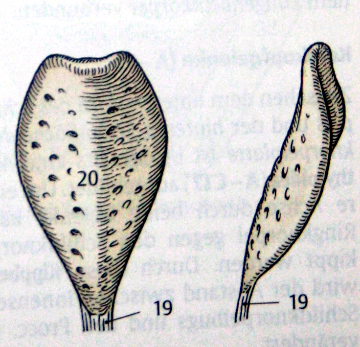 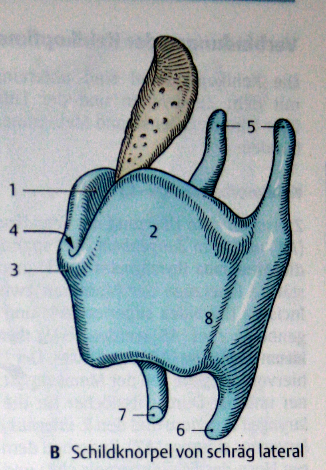 Cornu superius (5)
Lamina dextra et sinistra cartilaginis thyroideae (1,2)
Incisura thyroidea superior (4)
Prominentia laryngea (3)
Linea obliqua (8)
Petiolus epiglottidis (19)
Cornu inferius (6)
Incisura thyroidea inferior
rugalmas rostos porc!!!
alak: biciklinyereg
Facies articularis cricoidea(7)
Pajzsporc ivari kétalakúsága
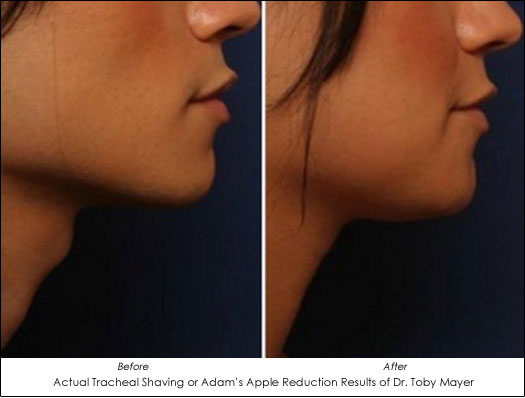 Cartilago cricoidea
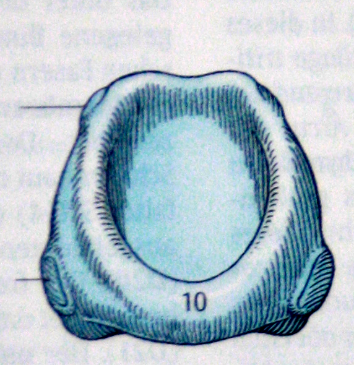 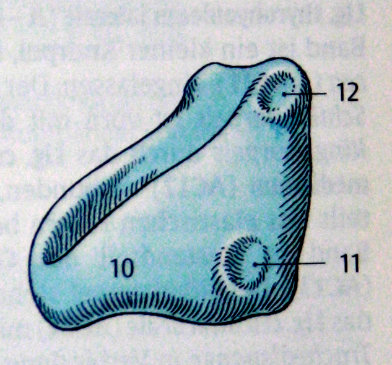 Facies articularis arytenoidea
Lamina cartilaginis cricoideae
Facies articularis thyroidea
Arcus cartilaginis cricoideae
Cartilago arytenoidea
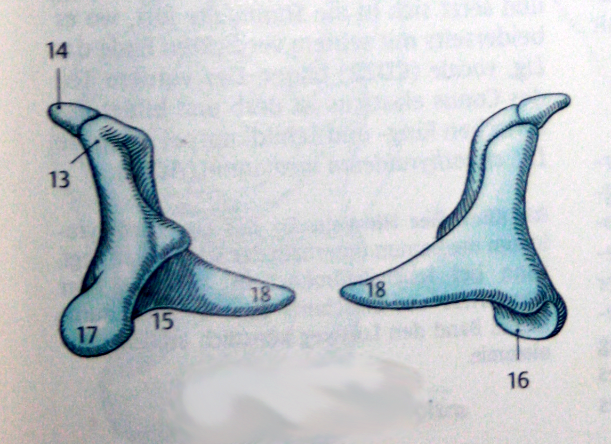 Cartilago corniculata (14)
Apex cartilaginis arytenoideae (13)
Processus vocalis (18, rugalmas rostos porc!!!)
Basis (15)
Processus muscularis (17)
Facies articularis cricoidea (16)
A gége ízületei
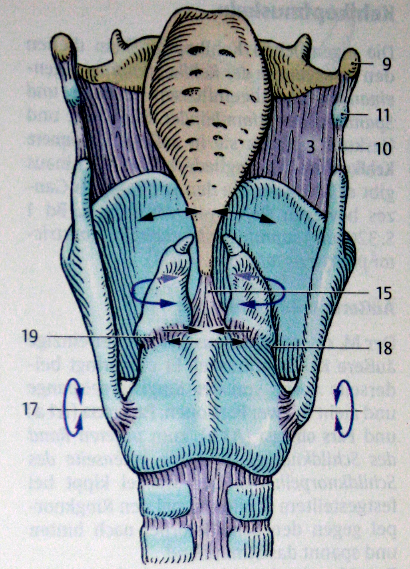 Articulatio cricothyroidea (17)
a pajzsporc előre és hátrabillentése
Articulation cricoarytenoidea (18)
kannaporc forgása
kannaporc elcsúszása
Ízületek mozgásai
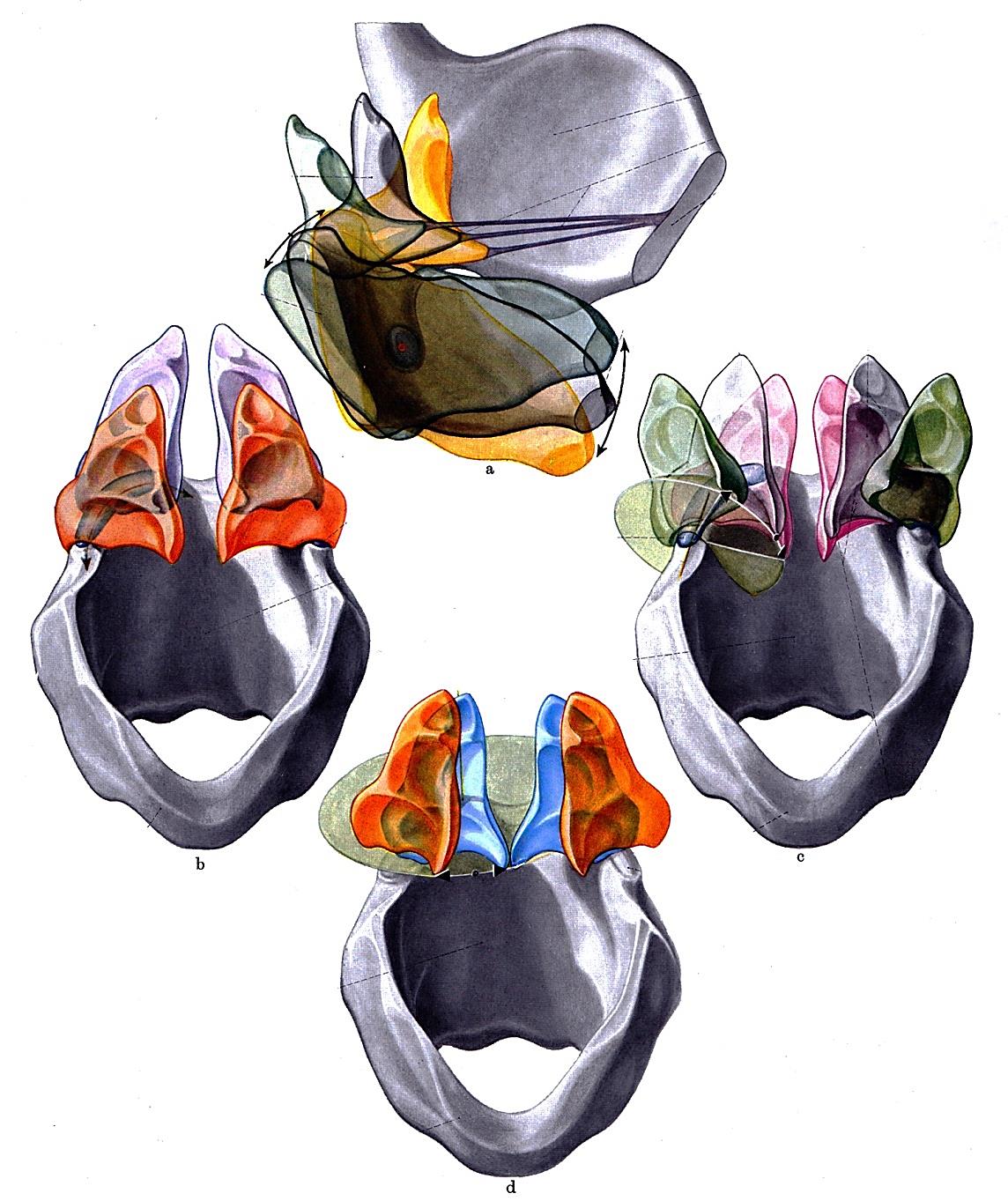 Articulatio cricoarytenoidea
Articulatio cricothyroidea
Pernkopf